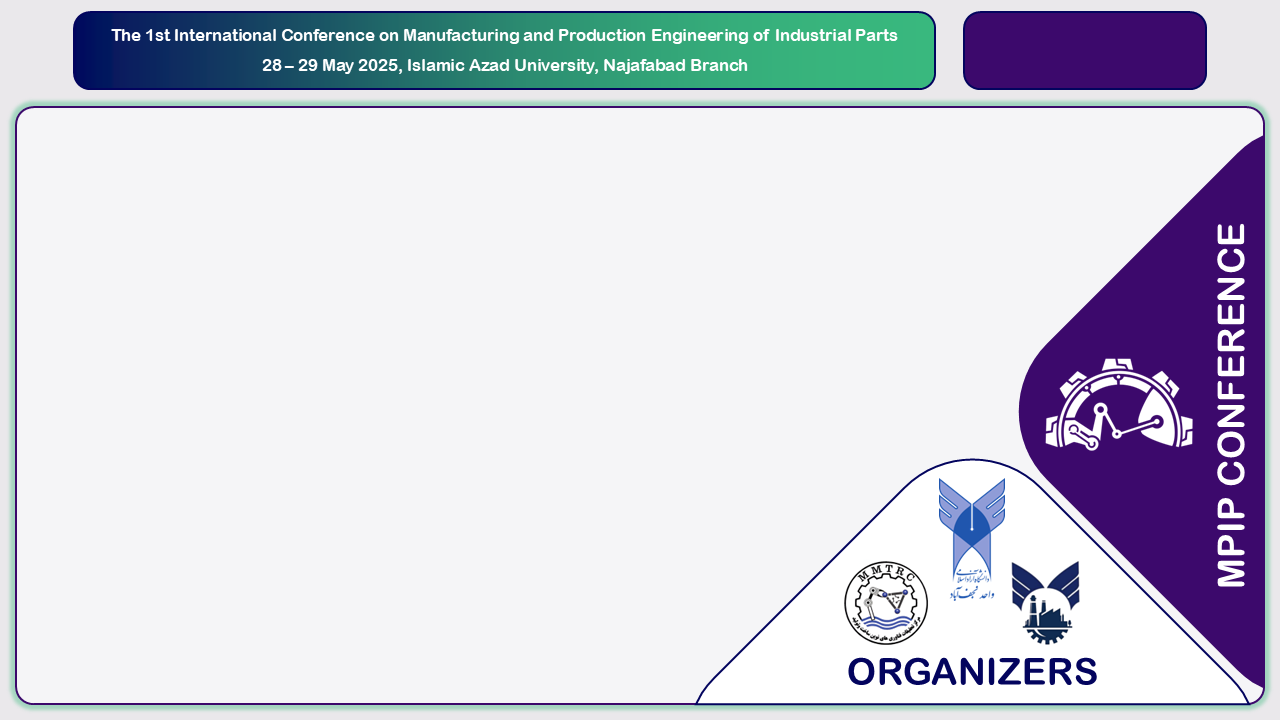 Article Code
1234
Article Title
Authors
Presenter
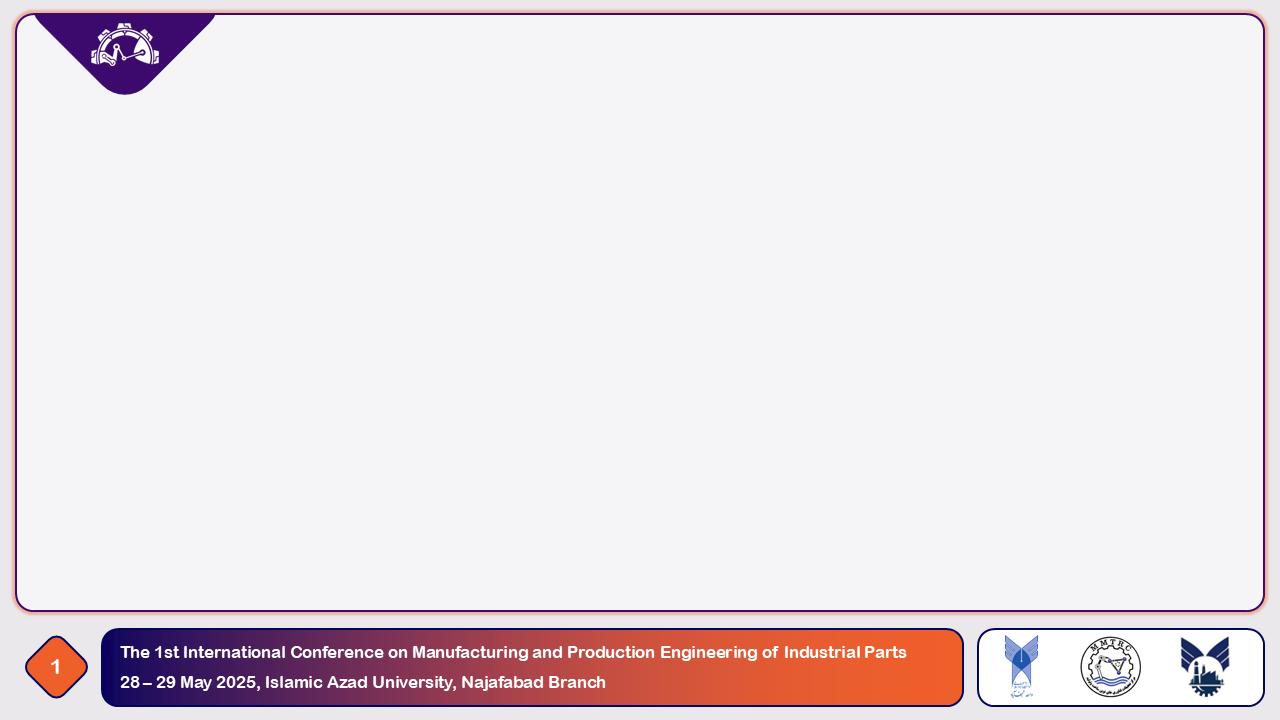 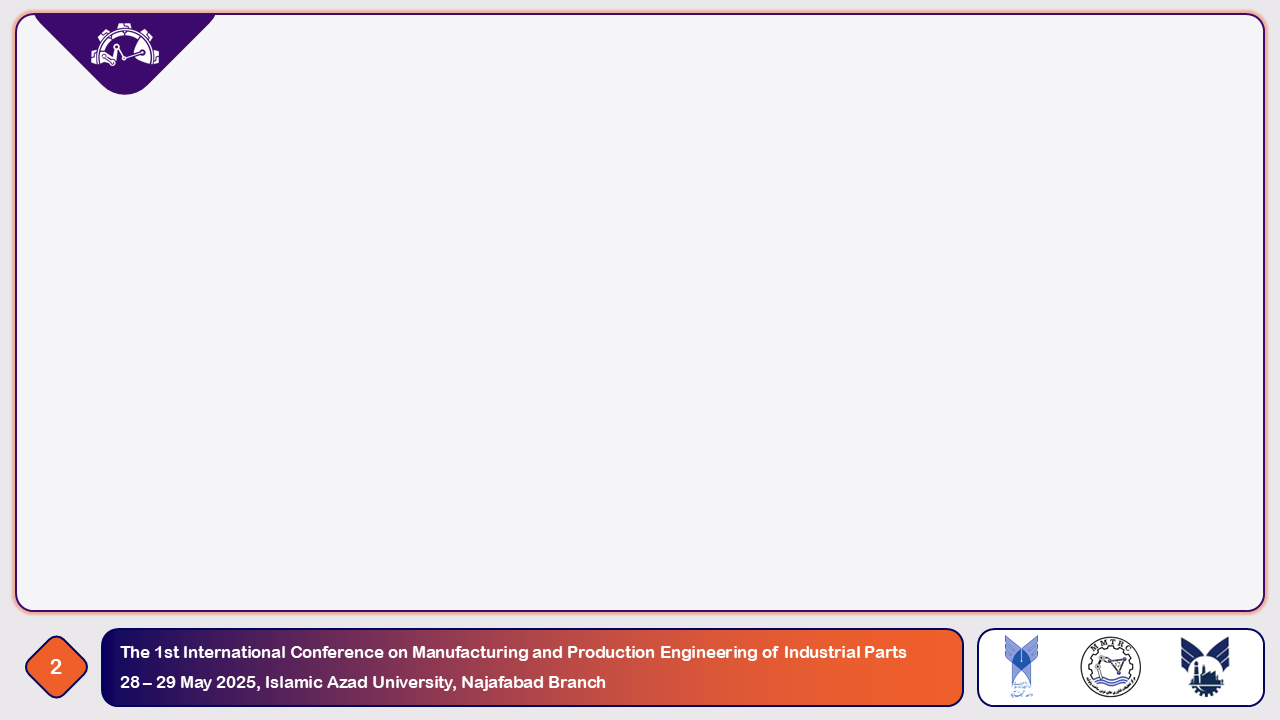 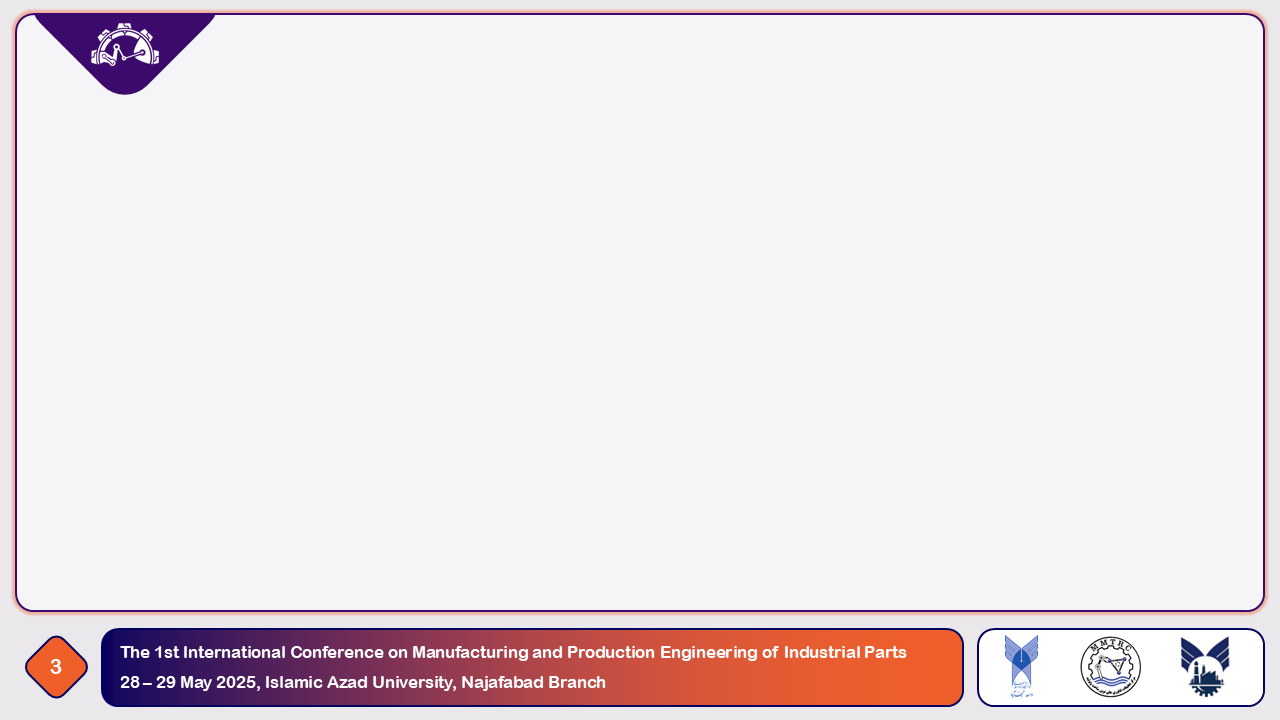 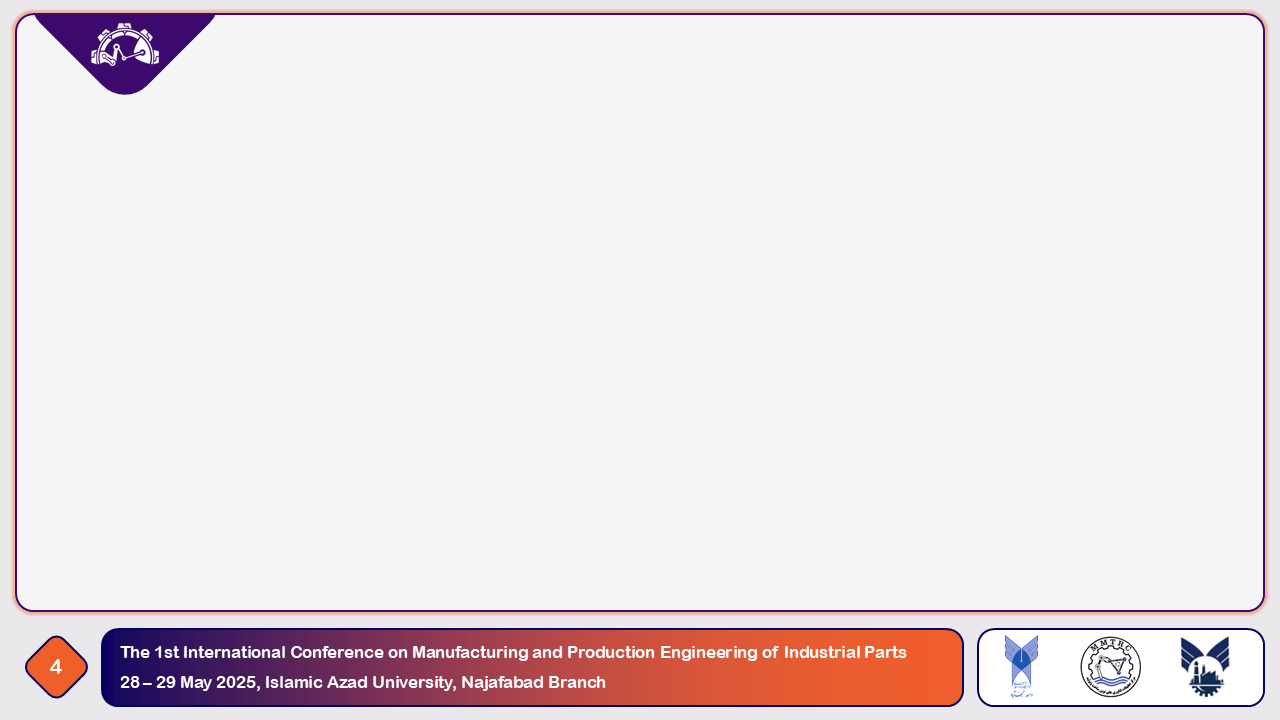 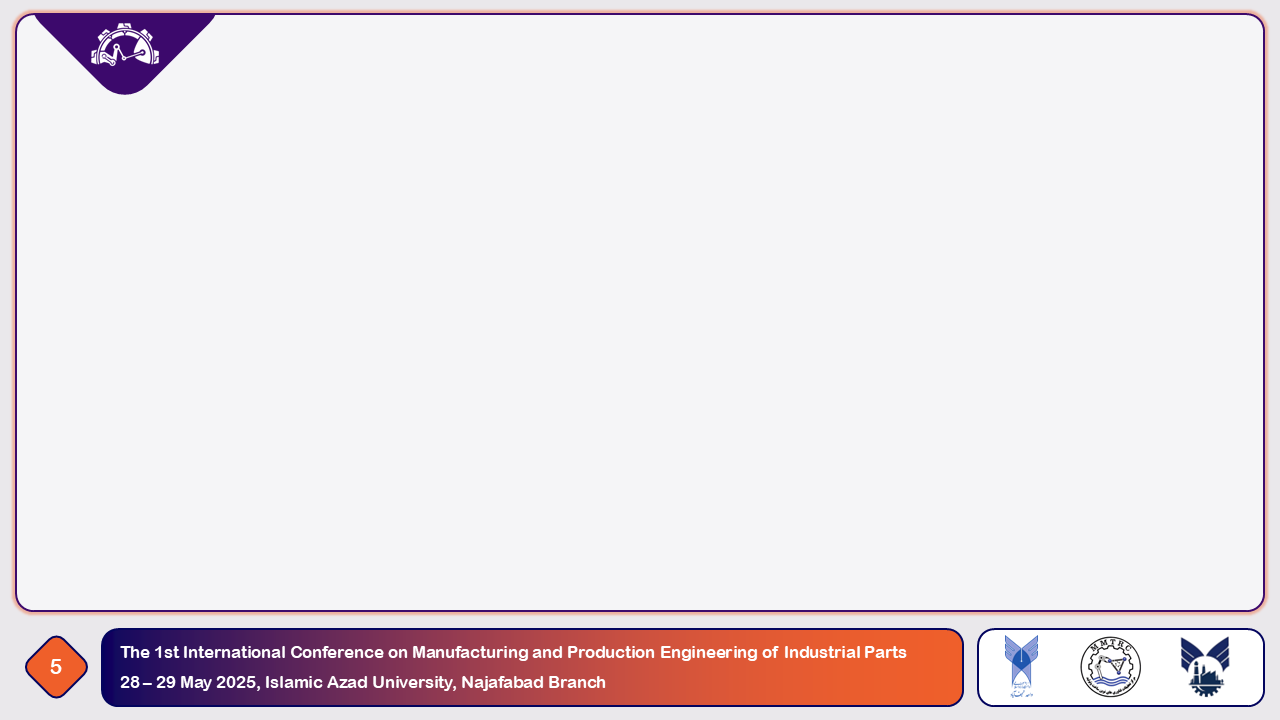 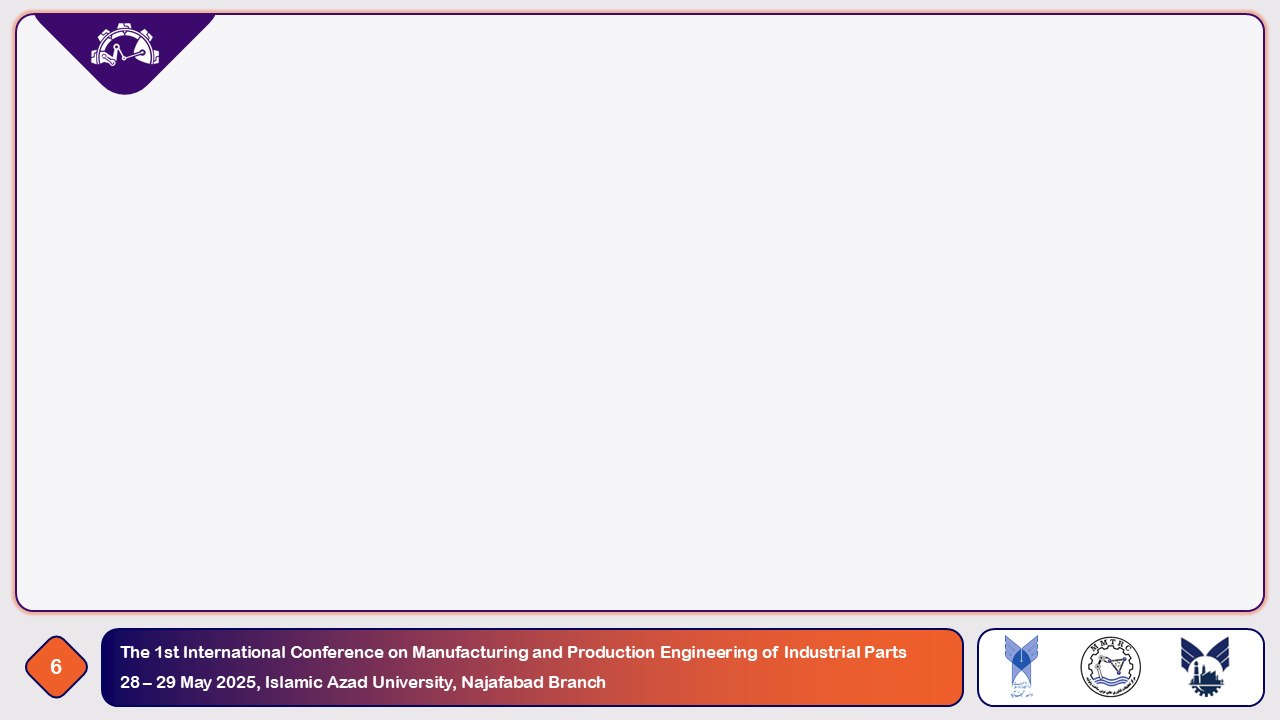 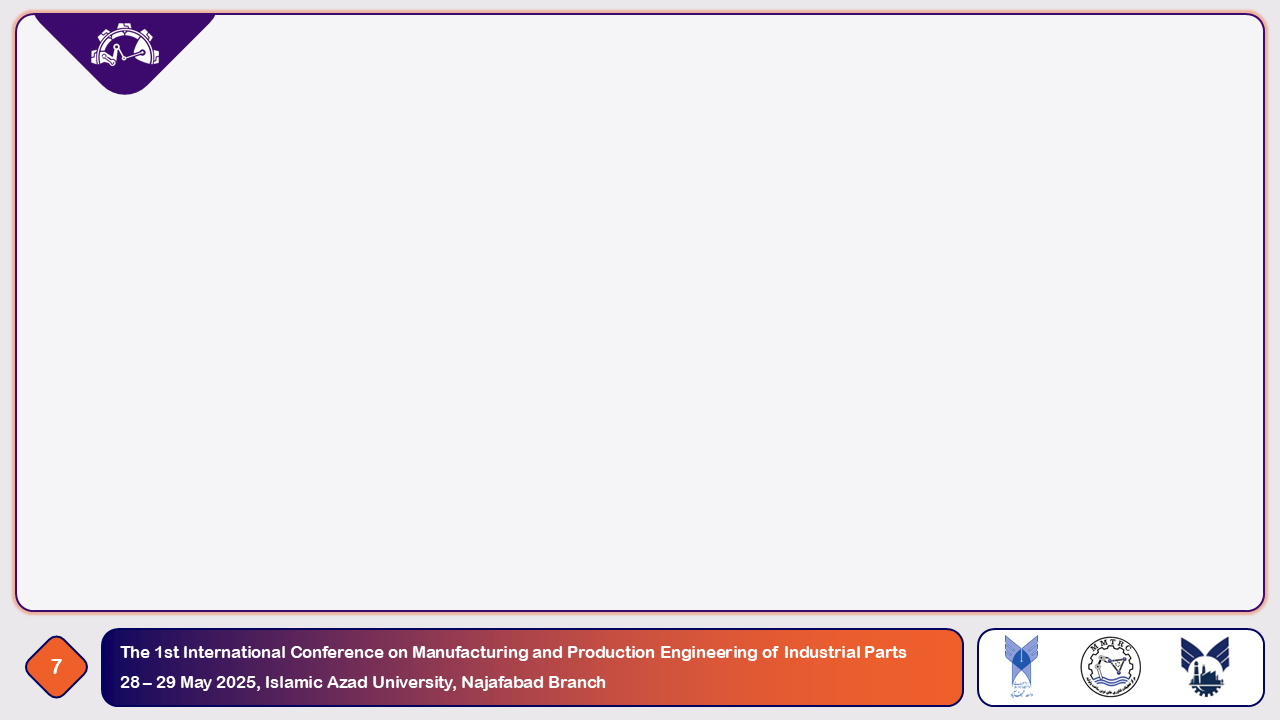 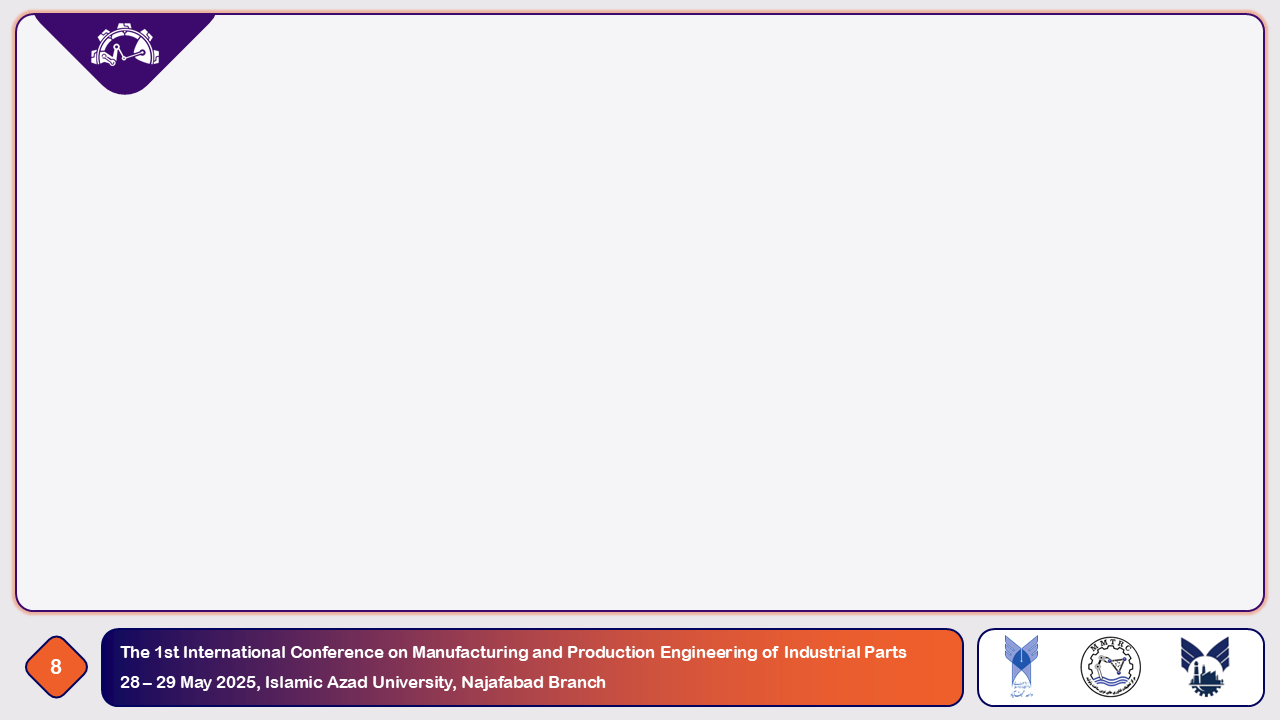 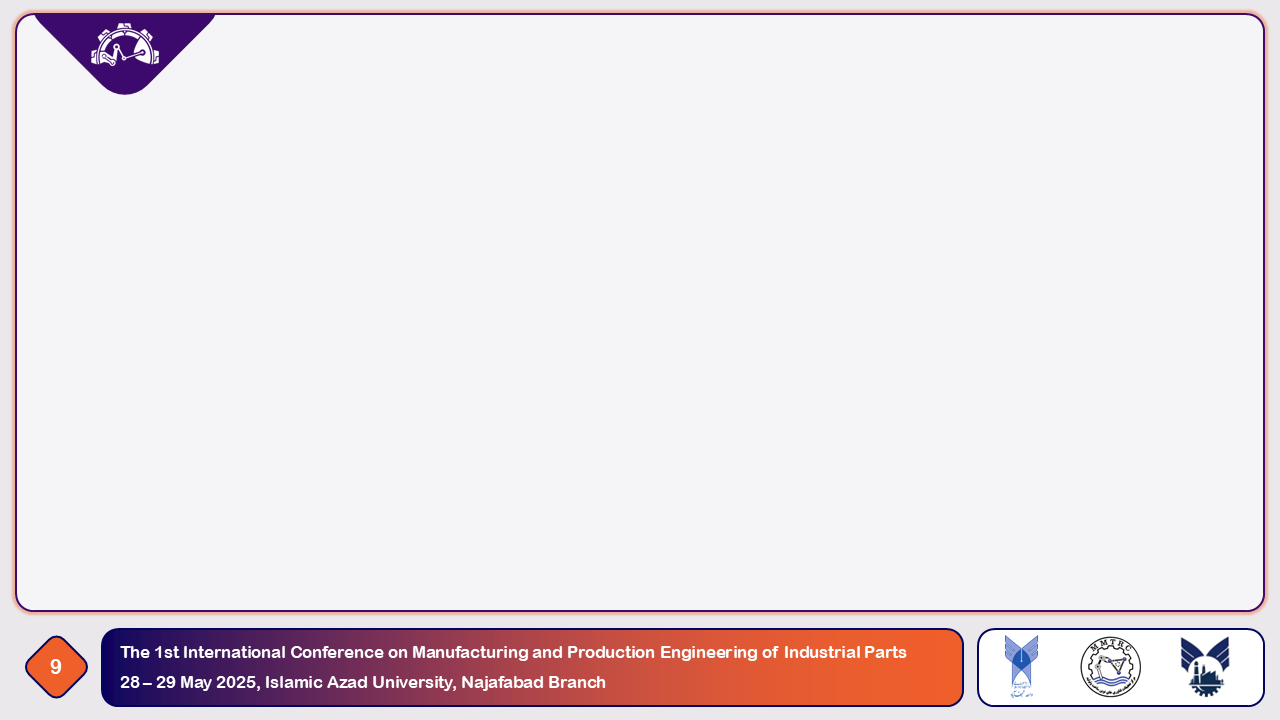 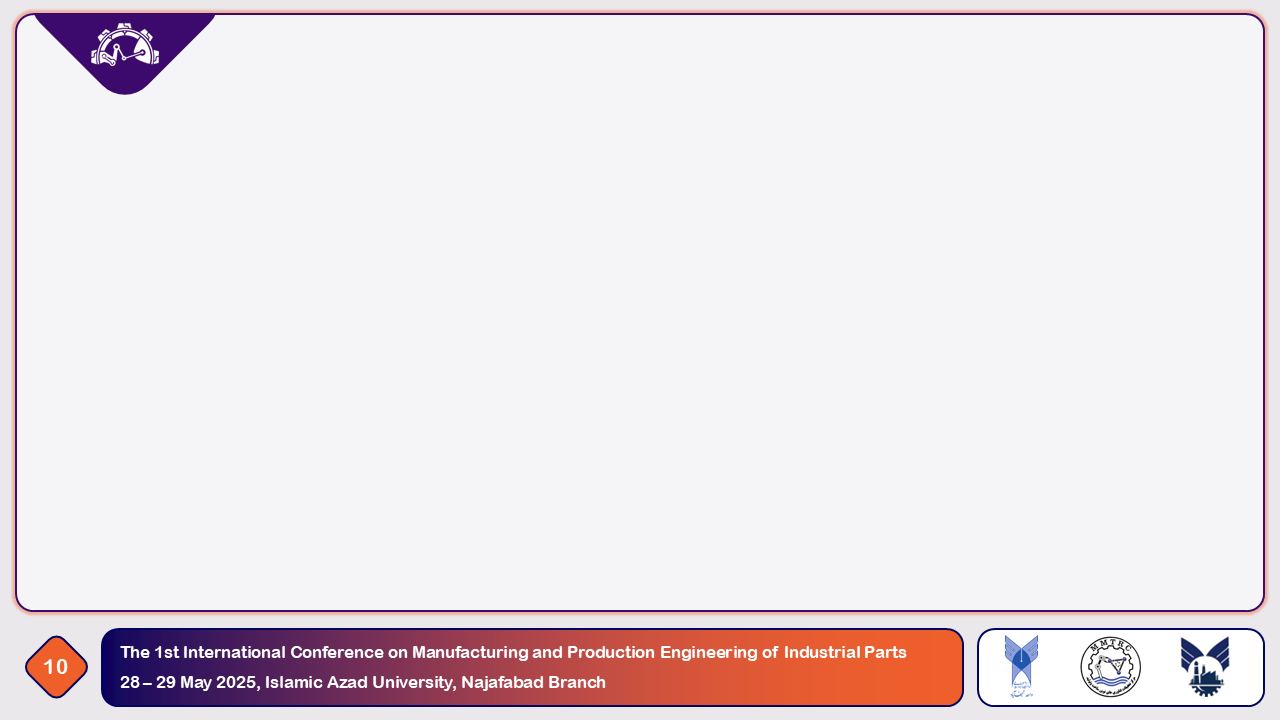 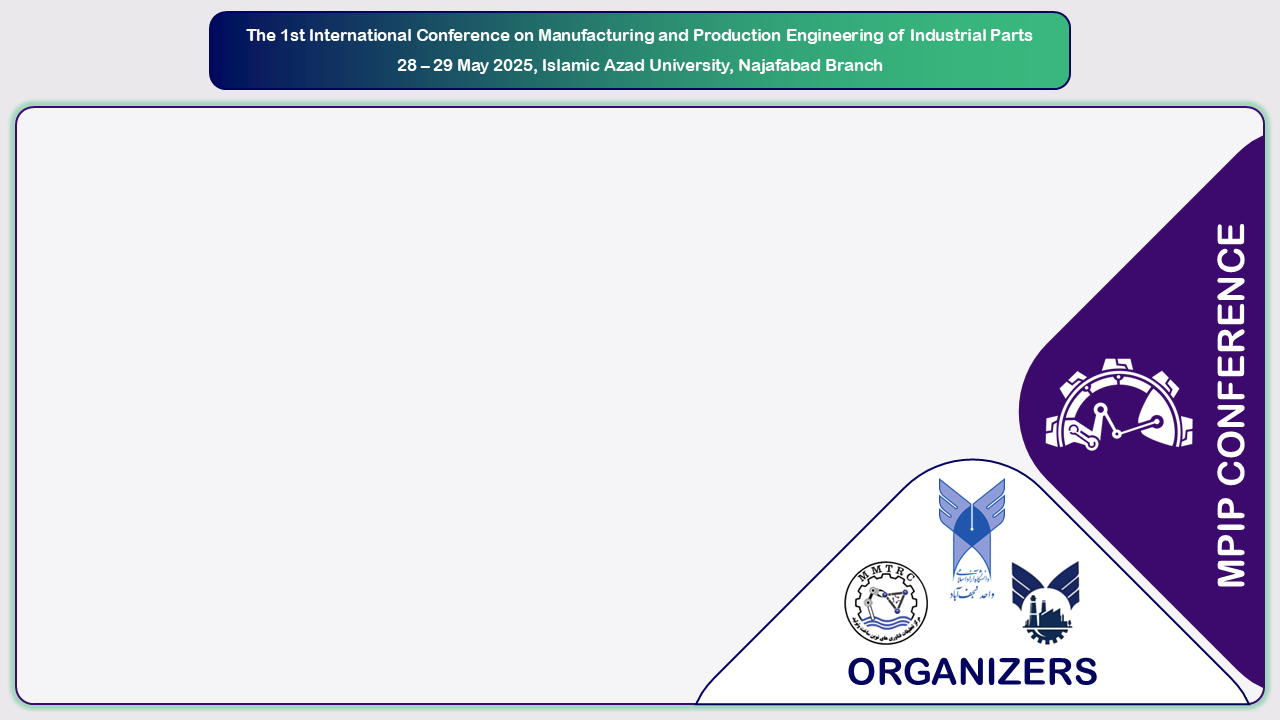 Thank You for Your Attention
Email: mpip@iaun.ac.ir
Phone Number: +98 (314) 229-2960